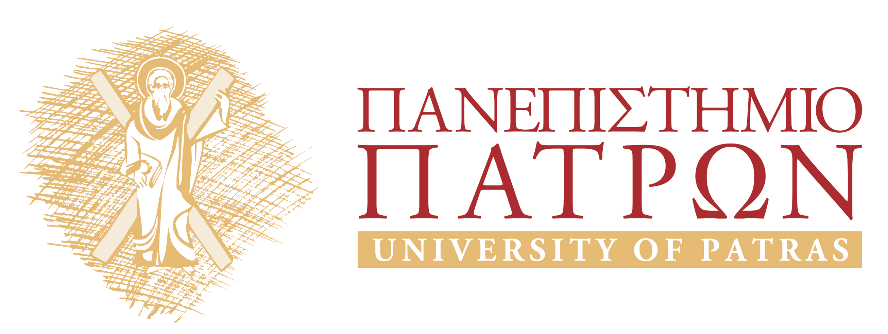 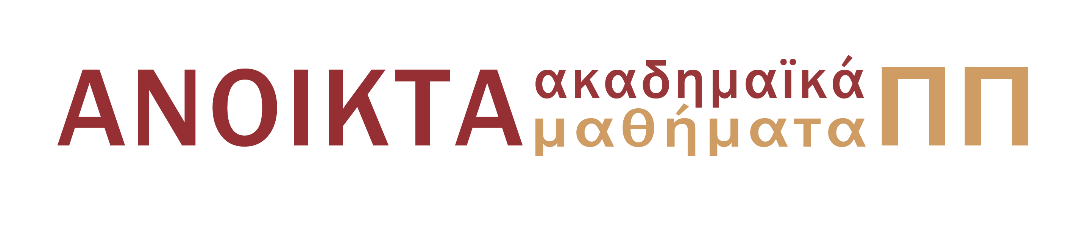 Αριστοτέλης: Γνωσιοθεωρία Μεταφυσική
Ενότητα 9: Επιστημονική γνώση: θεωρητική και πρακτική
Στασινός Σταυριανέας 
Σχολή Ανθρωπιστικών & Κοινωνικών Επιστημών
Τμήμα Φιλοσοφίας
Σκοποί  ενότητας
Εξηγείται η διάκριση δύο τύπων γνώσης: γνώση του ότι και του διότι και πως οι συλλογισμοί είναι χρήσιμοι για τη δεύτερη

Να οριοθετηθεί η διαφορά, για τον Αριστοτέλη, πρακτικών και θεωρητικών επιστημονικών γνώσεων
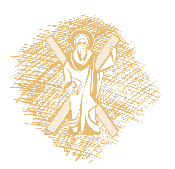 Από τα όντα στη γνώση
Είδαμε με ποιον τρόπο οι όροι μας αναφέρονται στα πράγματα και τι κατηγορίες πραγμάτων θα πρέπει να δεχθούμε στην οντολογία μας. 
Είδαμε πως από τους όρους κατασκευάζουμε προτάσεις που λαμβάνουν τιμές αληθείας (αποφάνσεις).
Είδαμε πως από τις προτάσεις κατασκευάζουμε έγκυρους συλλογισμούς.
Θα δούμε με ποιον τρόπο οι συλλογισμοί μας δίνουν γνώση σε ένα πεδίο της επιστήμης.
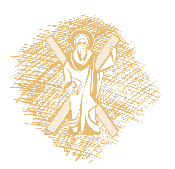 Η γνώση του ότι και η γνώση του διότι
Ο Αριστοτέλης διακρίνει δύο είδη γνώσης: 
Τη γνώση του ότι (κάτι ισχύει). Π.χ. τη γνώση ότι η ανθοφορία συμβαίνει την άνοιξη. Η αισθητηριακή αντίληψη μας παρέχει για παράδειγμα γνώση του ότι. Αλλά αυτή δεν είναι αρκετή για να έχουμε επιστημονική γνώση ενός φαινομένου. Εκείνο που αναζητάμε είναι η γνώση της αιτίας.
Τη γνώση του διότι (γιατί κάτι ισχύει). Π.χ. Γιατί τα λουλούδια ανθίζουν την άνοιξη. Η γνώση του διότι είναι η γνώση της αιτίας ή των αιτίων που εξηγούν ένα φαινόμενο.
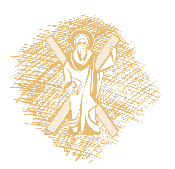 Η ανωτερότητα της θεωρητικής έναντι της πρακτικής γνώσης
Η γνώση του διότι σε κάποιες επιστήμες έχει πρακτική αξία, π.χ. στην πολιτική επιστήμη. Σε άλλες επιστήμες έχει θεωρητική αξία, δηλαδή ο σκοπός μας είναι η γνώση αυτή καθεαυτή (π.χ. στα μαθηματικά). 
Για τον Αριστοτέλη εάν η γνώση σε κάποιο πεδίο έχει πρακτική αξία, τότε η γνώση αυτή εξυπηρετεί, καθορίζεται και περιορίζεται από έναν εξωτερικό πρακτικό σκοπό. 
Η γνώση όμως που έχει θεωρητική αξία είναι αυτοσκοπός, επομένως δεν έχει κάποιον εξωτερικό περιορισμό, και άρα είναι με μία έννοια ελεύθερη και ανώτερη.
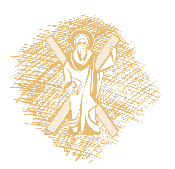 Τέλος Ενότητας
Χρηματοδότηση
Το παρόν εκπαιδευτικό υλικό έχει αναπτυχθεί στο πλαίσιο του εκπαιδευτικού έργου του διδάσκοντα.
Το έργο «Ανοικτά Ακαδημαϊκά Μαθήματα στο Πανεπιστήμιο Πατρών» έχει χρηματοδοτήσει μόνο την αναδιαμόρφωση του εκπαιδευτικού υλικού. 
Το έργο υλοποιείται στο πλαίσιο του Επιχειρησιακού Προγράμματος «Εκπαίδευση και Δια Βίου Μάθηση» και συγχρηματοδοτείται από την Ευρωπαϊκή Ένωση (Ευρωπαϊκό Κοινωνικό Ταμείο) και από εθνικούς πόρους.
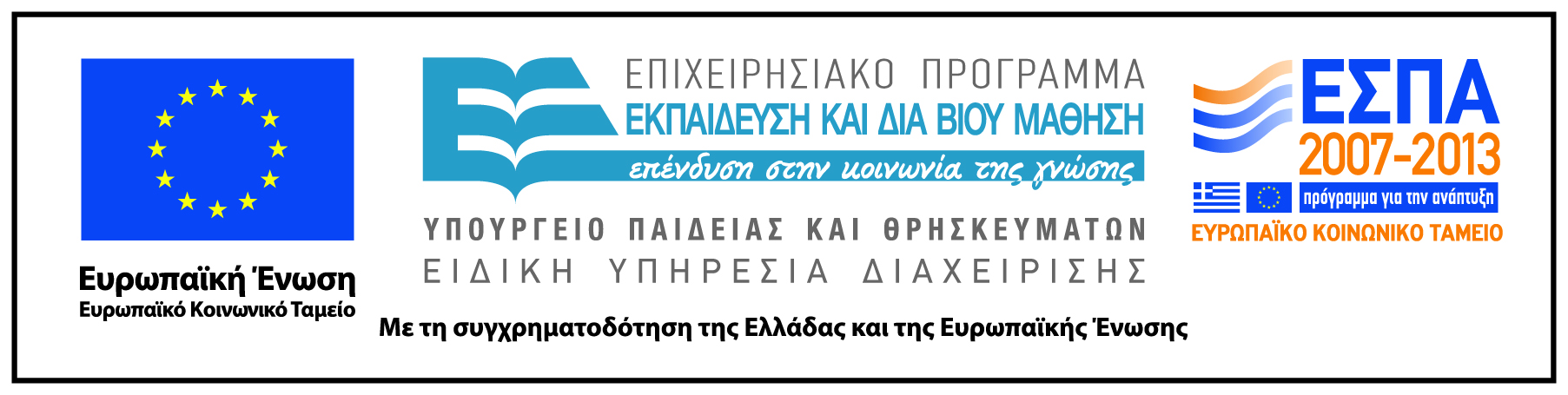 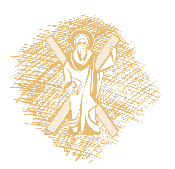 Σημείωμα Αναφοράς
Copyright Πανεπιστήμιο Πατρών, Σταυριανέας Στασινός. «Αριστοτέλης: Γνωσιοθεωρία / Μεταφυσική». Έκδοση: 1.0. Πάτρα 2015. Διαθέσιμο από τη δικτυακή διεύθυνση: https://eclass.upatras.gr/courses/PHIL1803/
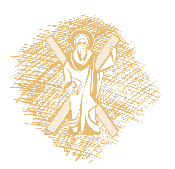 Σημείωμα Αδειοδότησης
Το παρόν υλικό διατίθεται με τους όρους της άδειας χρήσης Creative Commons Αναφορά, Μη Εμπορική Χρήση Παρόμοια Διανομή 4.0 [1] ή μεταγενέστερη, Διεθνής Έκδοση.   Εξαιρούνται τα αυτοτελή έργα τρίτων π.χ. φωτογραφίες, διαγράμματα κ.λ.π.,  τα οποία εμπεριέχονται σε αυτό και τα οποία αναφέρονται μαζί με τους όρους χρήσης τους στο «Σημείωμα Χρήσης Έργων Τρίτων».
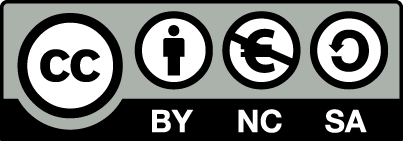 [1] http://creativecommons.org/licenses/by-nc-sa/4.0/ 

Ως Μη Εμπορική ορίζεται η χρήση:
που δεν περιλαμβάνει άμεσο ή έμμεσο οικονομικό όφελος από την χρήση του έργου, για το διανομέα του έργου και αδειοδόχο
που δεν περιλαμβάνει οικονομική συναλλαγή ως προϋπόθεση για τη χρήση ή πρόσβαση στο έργο
που δεν προσπορίζει στο διανομέα του έργου και αδειοδόχο έμμεσο οικονομικό όφελος (π.χ. διαφημίσεις) από την προβολή του έργου σε διαδικτυακό τόπο

Ο δικαιούχος μπορεί να παρέχει στον αδειοδόχο ξεχωριστή άδεια να χρησιμοποιεί το έργο για εμπορική χρήση, εφόσον αυτό του ζητηθεί.
Διατήρηση Σημειωμάτων
Οποιαδήποτε αναπαραγωγή ή διασκευή του υλικού θα πρέπει να συμπεριλαμβάνει:
το Σημείωμα Αναφοράς
το Σημείωμα Αδειοδότησης
τη δήλωση Διατήρησης Σημειωμάτων
το Σημείωμα Χρήσης Έργων Τρίτων (εφόσον υπάρχει)
μαζί με τους συνοδευόμενους υπερσυνδέσμους.
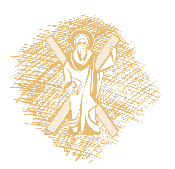